Regions of the Brain and Spinal Cord
dense collections of _

 
mostly ______________________ and unmyelinated fibers
Neuron Classification
Structural:  
 
three or more processes
 
two processes (axon and dendrite)
 
single, short process
Neuron Classification
Functional:  
 
transmit impulses toward the CNS
 
carry impulses away from the CNS
 
shuttle signals through CNS pathways
Neurophysiology
Neurons are _
_______________________________, or nerve impulses, are:
_____________________________________ carried along the length of axons
 

The underlying functional feature of the nervous system
Electrical Current and the Body
Reflects the flow of ____________ rather than ____________________
There is a ___________________________ on either side of membranes when:
The number of ions is different across the membrane
The membrane provides a resistance to ion flow
Role of Ion Channels
Types of plasma membrane ion channels:
 
always open
 
open with binding of a specific neurotransmitter
 
 open and close in response to membrane potential
Mechanically gated channels 
 open and close in response to physical deformation of receptors
Electrochemical Gradient
chemical gradient 
_______________________ movement from an area of _
electrical gradient 
________________________movement toward an area of _
Electrochemical gradient
the electrical and chemical _
Resting Membrane Potential (Vr)
The potential _________________________ (–70 mV) across the membrane of a resting neuron
It is generated by different concentrations of Na+, K+, Cl, and protein anions (A)
Ionic differences are the consequence of:
Differential permeability of the neurilemma to Na+ and K+
Membrane Potentials: Signals
Membrane potential changes are produced by:
Changes in ___________________________________ to ions
Alterations of ion concentrations across the membrane

Types of signals
graded potentials and action potentials
Changes in Membrane Potential
Changes are caused by three events
 
 the inside of the membrane becomes _
 
the membrane _____________________________ to its resting membrane potential
 
the inside of the membrane becomes _____________________________________________  than the resting potential
Graded Potentials
_____________________________________ in membrane potential
 
Magnitude varies directly with the strength of the stimulus
Sufficiently strong graded potentials _
Graded Potentials
Current is quickly dissipated _

Only travel over _
Action Potentials (APs)
A brief ____________________________________ with a total amplitude of 100 mV
Action potentials are _

do not decrease in strength over distance
principal means of neural communication

An action potential in the axon of a neuron is _
Action Potential: Resting State
________________________ channels are _

Leakage accounts for small movements of Na+ and K+

Each Na+ channel has two ______________________________  gates
Action Potential: Depolarization Phase
Na+ permeability increases; membrane potential reverses
____________________________________; K+ gates are closed
Threshold
a critical level of depolarization
 
At threshold, depolarization becomes _
Action Potential: Repolarization Phase
Sodium inactivation gates close
Membrane permeability to Na+ declines to resting levels

As sodium gates close, _

_______________________ the cell and internal negativity of the resting neuron is restored
Action Potential: Hyperpolarization
Potassium gates remain open, causing an _

This movement causes ____________________________________  of the membrane (undershoot)

The neuron is ____________________________________ and depolarization during this time
Action Potential: Role of the Sodium-Potassium Pump
Repolarization 
__________________________________ electrical conditions of the neuron
Does not restore the _

Ionic redistribution back to resting conditions is restored by the _
Phases of the Action Potential
1 –  

2 –  

3 –  

4 –
Phases of the Action Potential
Threshold and Action Potentials
Threshold
membrane is _
Established by the total amount of current flowing through the membrane 
Subthreshold:  _
______________________________:   action potentials

___________________________________ phenomenon 
action potentials either happen completely, or not at all
Coding for Stimulus Intensity
All action potentials are _________________ and are independent of stimulus intensity

Strong stimuli can generate an action potential ________________________ than weaker stimuli

The CNS determines stimulus intensity by _
Absolute Refractory Period
The ____________________________ period:
Prevents the neuron from generating an action potential
Ensures that each _
Enforces _________________________________ of nerve impulses
Absolute and Relative Refractory Periods
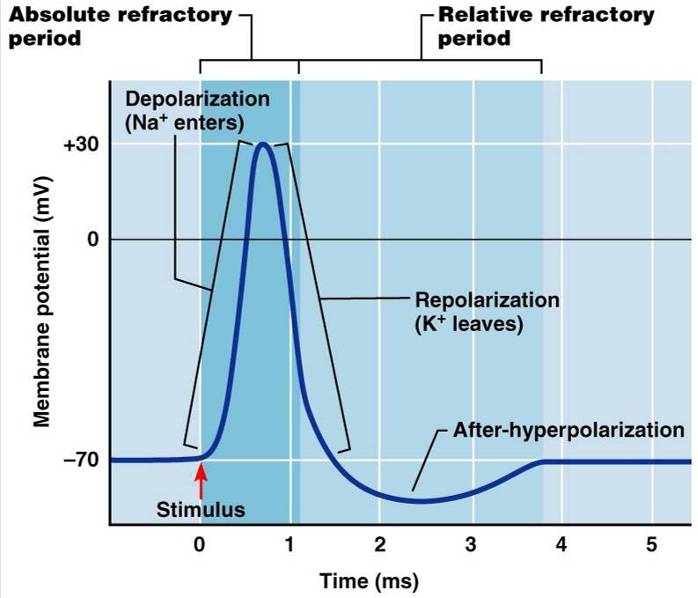 Relative Refractory Period
The interval following the absolute refractory period when _

The threshold level is elevated, allowing _____________________________________of action potential events
Conduction Velocities of Axons
Rate of impulse propagation is determined by:
 
the larger the diameter, the _

Presence of a _
myelination dramatically __________________________________ impulse speed
Saltatory Conduction
Current passes through a _

Voltage-gated Na+ channels are concentrated at these nodes
Action potentials are triggered only at the nodes and _
Much faster than conduction along unmyelinated axons
Nerve Fiber Classification
Nerve fibers are classified according to:
Synapses
A junction that mediates information transfer from one neuron:
 
To an _
Presynaptic neuron 
conducts impulses _
Postsynaptic neuron
transmits impulses _
Synaptic Cleft
Fluid-filled space separating the presynaptic and postsynaptic neurons
Prevents nerve impulses from __________________________________ from one neuron to the next
Transmission across the synaptic cleft: 
Is a ____________________________ event (as opposed to an electrical one)
Ensures unidirectional communication between neurons
Synaptic Cleft: Information Transfer
Nerve impulses reach the axonal terminal of the presynaptic neuron and _
Neurotransmitter is released into the synaptic cleft via _
Neurotransmitter crosses the synaptic cleft 
binds to _

Postsynaptic membrane permeability changes, causing an _
Synaptic Cleft: Information Transfer
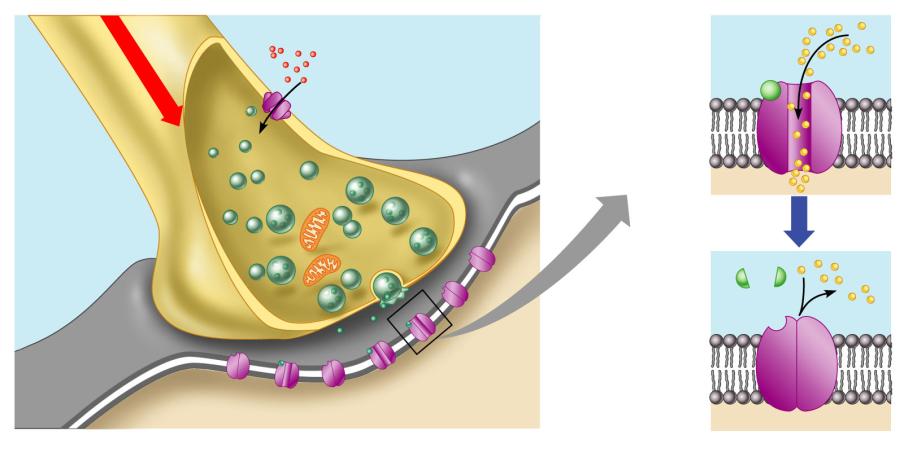 Neurotransmitter
Na+
Ca2+
Axon terminal of 
presynaptic neuron
Action potential
Receptor
1
Postsynaptic
membrane
Mitochondrion
Postsynaptic
membrane
Axon of 
presynaptic
neuron
Ion channel open
Synaptic vesicles
containing 
neurotransmitter 
molecules
5
Degraded
neurotransmitter
2
Synaptic
cleft
3
4
Ion channel closed
Ion channel
(closed)
Ion channel (open)
Figure 11.18
Termination of Neurotransmitter Effects
Neurotransmitter bound to a postsynaptic receptor: 
Produces a _
Blocks reception of additional “messages” 
___________________________________ from its receptor

Removal of neurotransmitters occurs when they:
degraded by _
___________________________________________ by astrocytes or the presynaptic terminals 
___________________________________ from the synaptic cleft